DownloadableSocial Media Posts
For Atrial Fibrillation Awareness Month 
September 2022

Right click images to “save as” and post on your own social media accounts.
Post #1
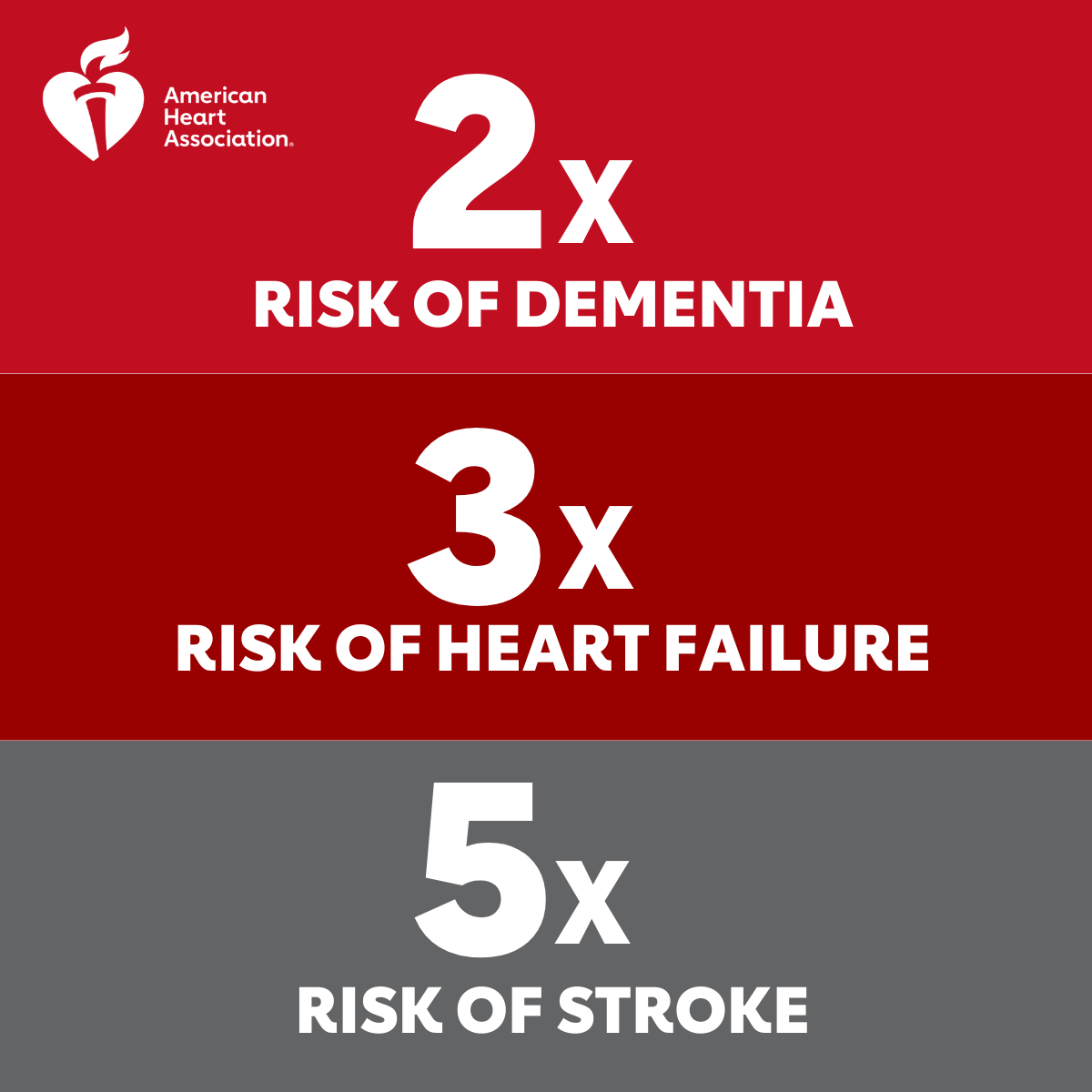 People with Atrial Fibrillation #AFib experience higher risk factors than their counterparts. With AFib numbers growing in the US, it’s important to understand how to treat and prevent it.  Learn more: heart.org/afibmonth22
2
Post #2
The number of #AFib patients in the US is growing significantly. Join The American Heart Association for professional education and resources during AFib Awareness Month. heart.org/afibmonth22
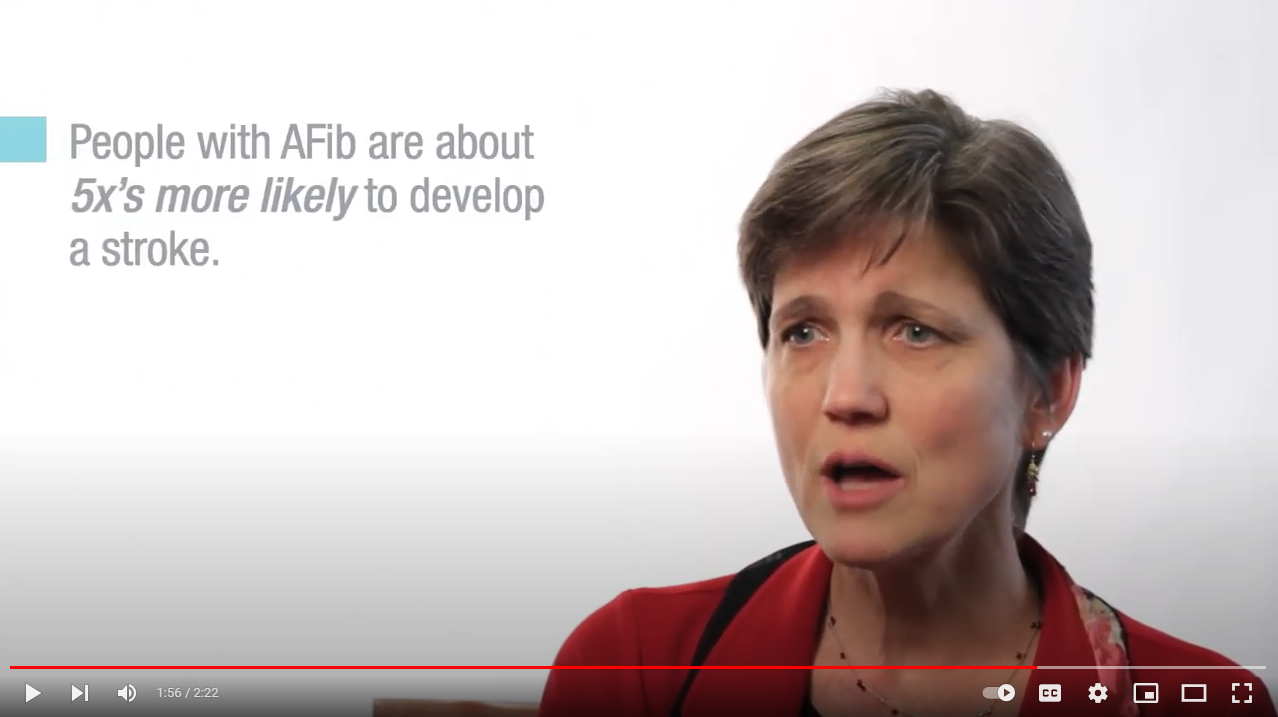 Video in Post: https://www.youtube.com/watch?v=NzVXOdvonCw&t=140s
3
Post #3
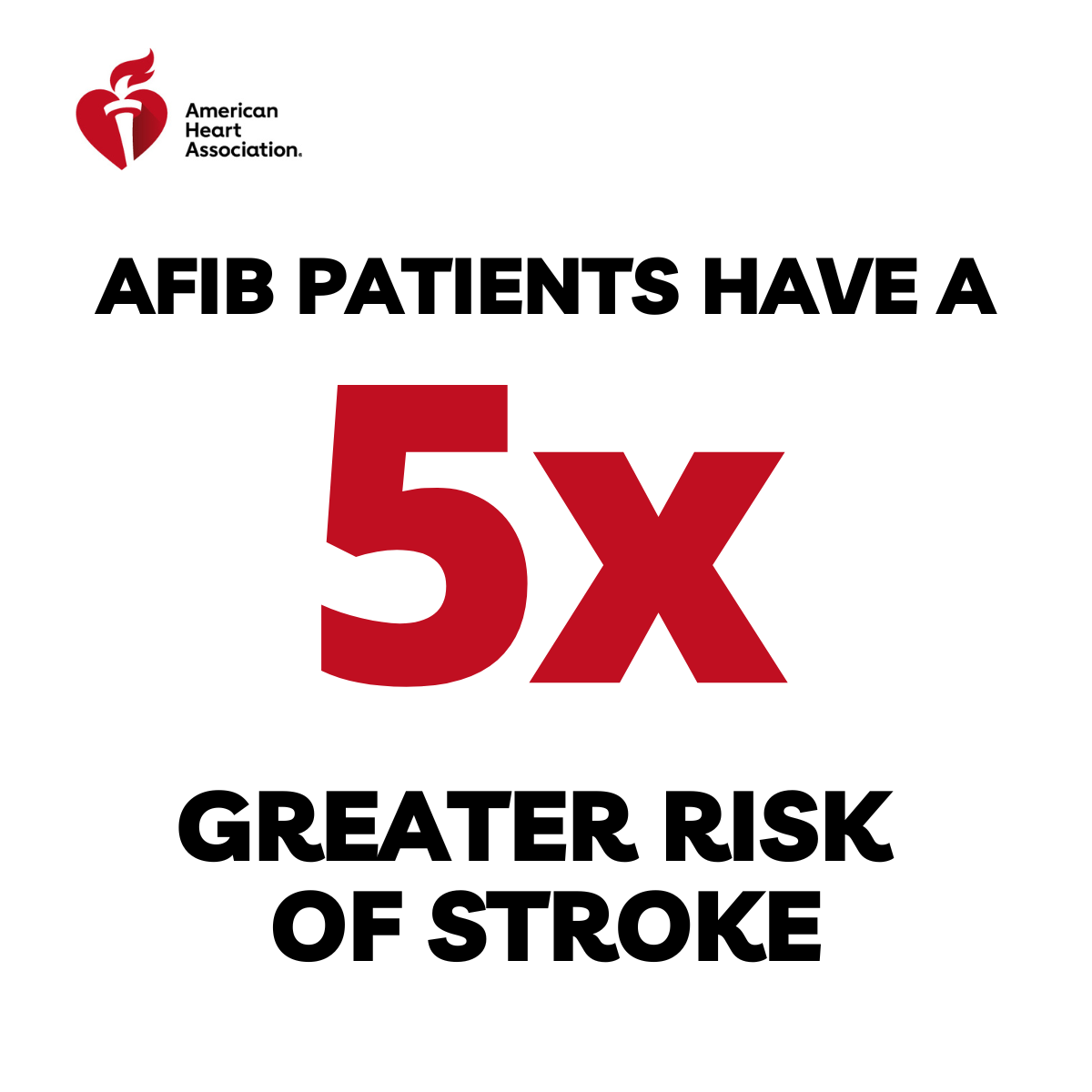 It’s estimated that 12.1 million people in the US will have #AFib in 2030. Learn more: heart.org/afibmonth22
4
Post #4
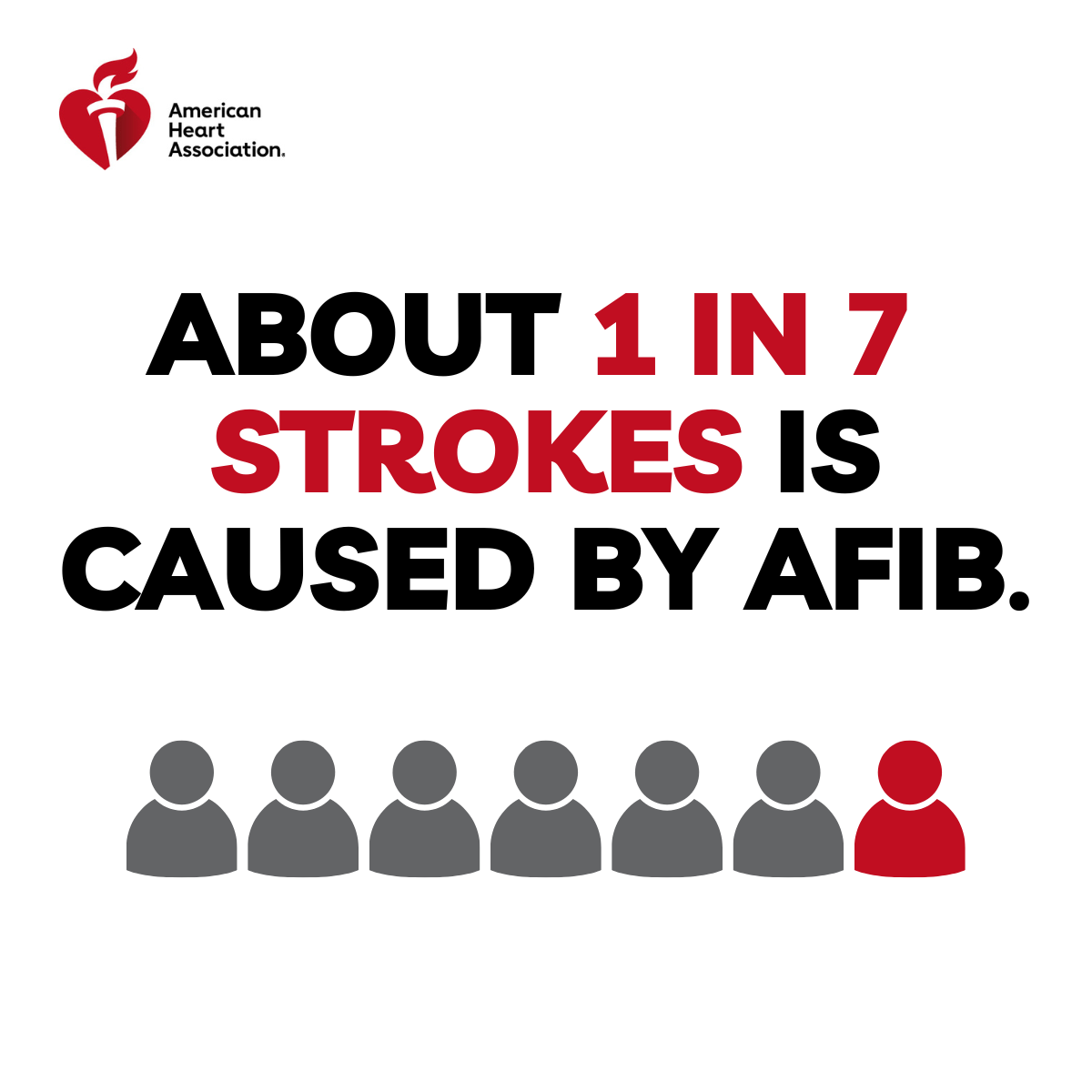 Strokes caused by #AFib tend to be more severe than strokes with other underlying causes.  It’s time to focus on AFib prevention as Stroke prevention. heart.org/afibmonth22
5